711 Long John Rd Subdivision
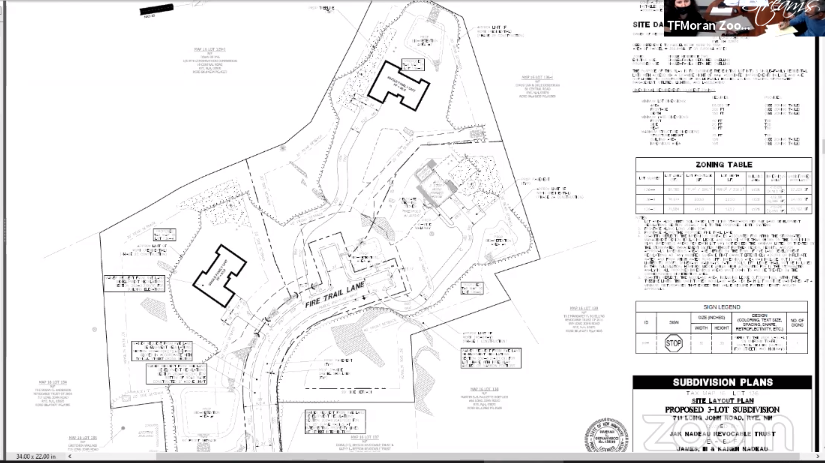 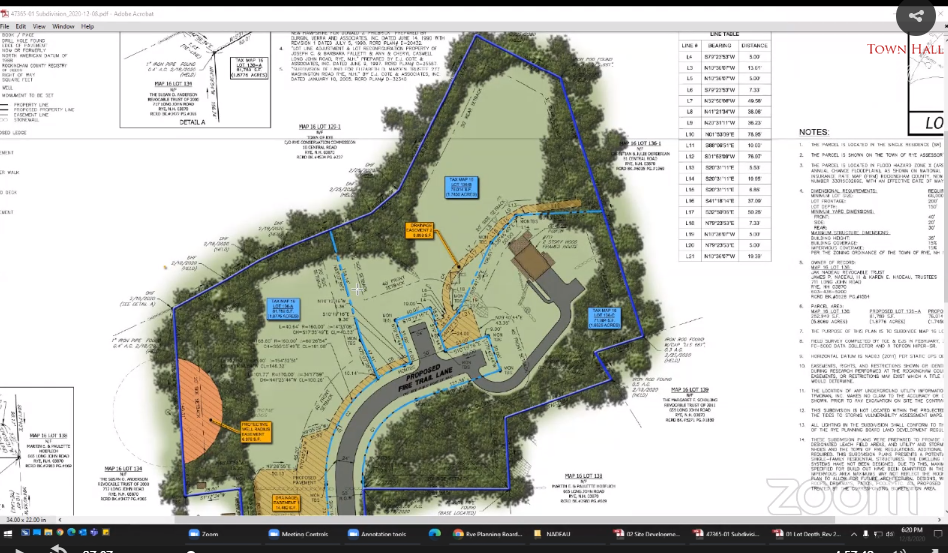 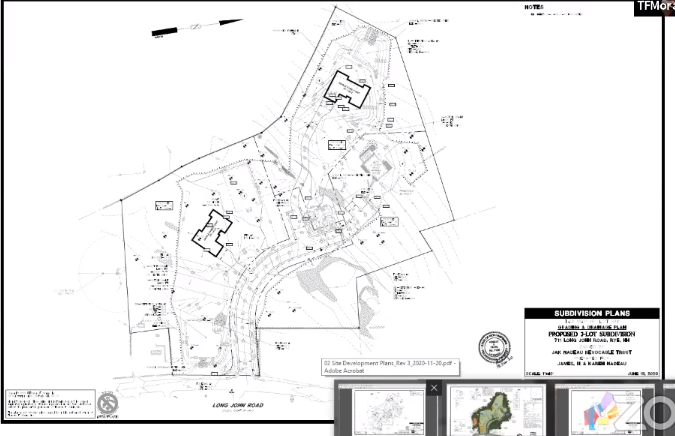 Wentworth by the Sea Country Club Patio and other expansions
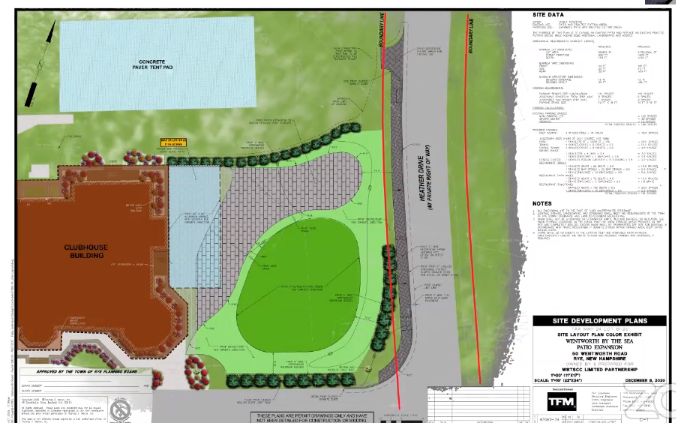 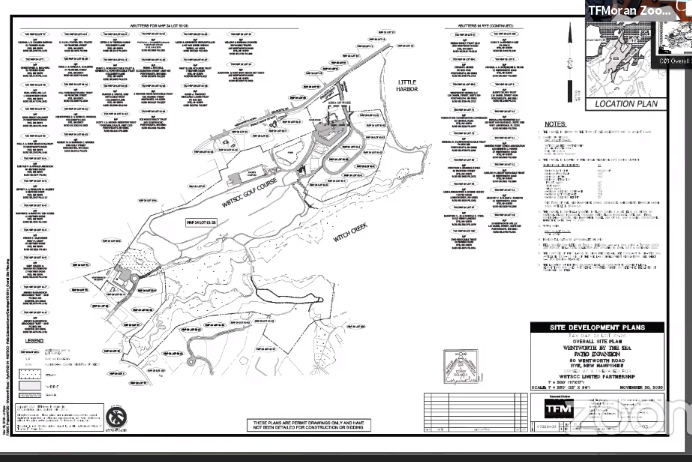 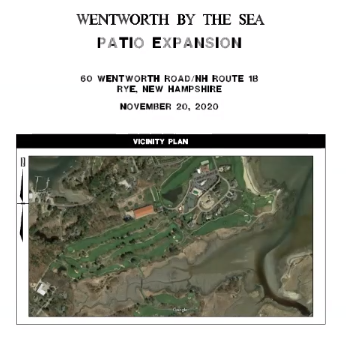 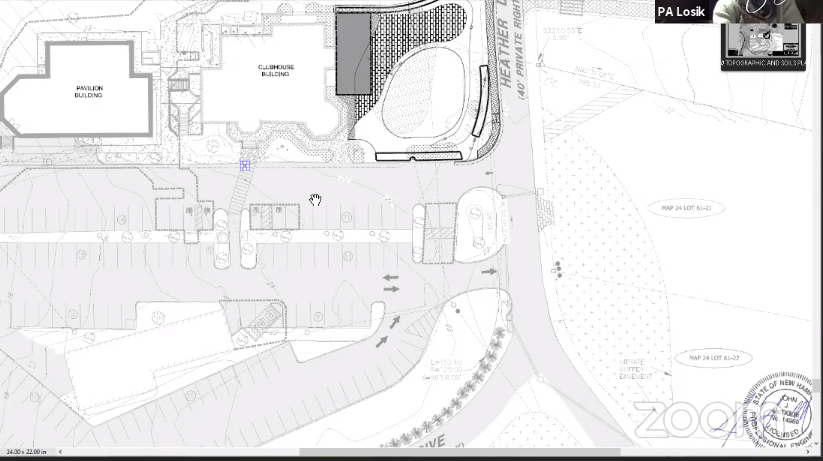